تفاوت سنجه اعتباربخشی نسل  چهارم و پنجم 


             تهیه کننده : مینا گلستانی
                         ( مسئول دفتر بهبود کیفیت بیمارستان شهید حسین پور)
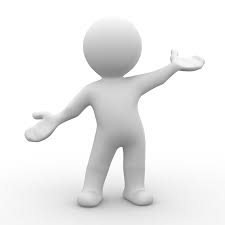 سنجه های سطح یک:
اهمیت، حساسیت و امکان تحقق بالا و در حدود انتظارات اولیه و پایه فعالیت هر بیمارستان

سنجه های سطح دو:
امکان تحقق متوسط و در حدود انتظارات وضعیت فعلی بیمارستان

سنجه های سطح سه:
امکان تحقق آنها پایین تر و فراتر از حدود انتظارات نسبت به وضعیت فعلی بیمارستان می باشد
19 محور(مانند سنجه نسل 4):
7 محور رهبری و مدیریت شامل:
-رهبری و مدیریت کیفیت
-مدیریت خطر حوادث و بلایا
-مدیریت منابع انسانی و سلامت حرفه ای
-فناوری و مدیریت اطلاعات سلامت
-بهداشت محیط
-مدیریت تجهیزات پزشکی
10 محور مراقبت و درمان شامل:
-مراقبت عمومی بالینی
-مراقبت حاد اورژانس
-مراقبت جراحی و بیهوشی
-مراقبت مادر و نوزاد
-پیشگیری و کنترل عفونت
-مدیریت دارویی
-خدمات تصویر برداری
-خدمات آزمایشگاه
-طب انتقال خون
-خدمات سرپایی
2محور حمایت از گیرنده خدمت:
-تامین تسهیلات برای گیرنده خدمت
-احترام به حقوق گیرنده خدمت
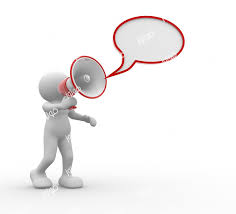 *محور الف- 1-4-8 به سنجه اضافه گردید*
تصمیمات و اقدامات تیم رهبری و مدیریت نشانگر اهتمام و نظارت بر حسن اجرای قانون انطباق امور اداری و فنی با موازین شرع مقدس در بیمارستان می باشد
-آگاه بودن تیم رهبری و مدیریت از قانون انطباق امور اداری و فنی موسسات و شرح وظایف محوله
-برنامه ریزی و انجام اقدامات مناسب جهت برطرف کردن مشکلات اجرای قانون و ایجای فضای مناسب جهت اجرا
-آگاهی کلیه کارکنان نسبت به قانون فوق
اضافه شدن نمادهای زیربر حسب وزن سنجه
نماد * و  و  دارای وزن بالا در امتیازدهی سنجه
*: نشان دهنده سنجه های مربوط به ایمنی بیمار با ضریب وزنی 2

: نشان دهنده انطباق با موازین شرع مقدس با ضریب وزنی 2

:نشان دهنده سنجه مربوط به مدیریت خطر حوادث و بلایا با ضریب وزنی 2
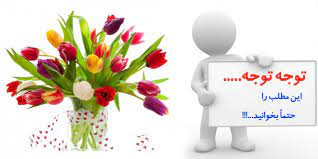 -سنجه های با نماد  :مرتبط با رسالت اصلی مراکز ،شاخص های کلیدی عملکرد، بیمار محور بودن، نتیجه محور و مبتنی بر شواهد بودن نشان دهنده استفاده از خرد جمعی است و دارای وزن متوسط با ضریب 1.5 می باشد
-سنجه های با نماد :برخی سنجه های مربوط به ایمنی بیمار با ضریب وزنی 1.5

-سایر سنجه ها: وزن عادی و ضریب 1
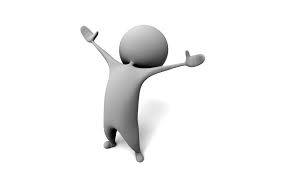 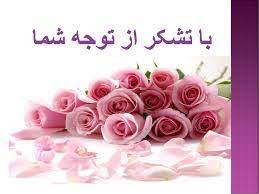